Pablo Mejía Maldonado
APPLIED ENGLISH-SPANISH PHONOLOGY
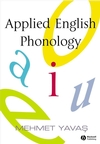 This course contrasts descriptively the English and Spanish phonological inventories. In this section, some linguistic background has been introduced so that students are somehow capable of starting under their own steam on the linguistic field.
INTRODUCTION
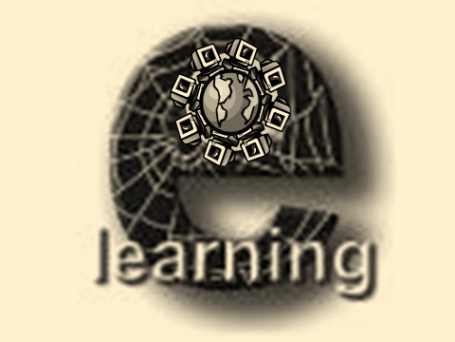 Concepts on Linguistics
What is Linguistics, then?
PRELIMINARY NOTIONS
Backgrounds 
Realities
Linguistic environment
Points of view
Scenarios
What is Linguistics?
So? I need a clearer  concept?
Linguistics “is the scientific study of language as a system of human communication” 
Deneen (1966,1) Richards (1999,215)
Linguistics is the scientific study of a language dealing with its history, nature-approaches, grammar-rules, structure-syntax, sounds-phonology, meaning systems-semantics/pragmatics, and images-semiotics as a system of human communication from an internal point of view.
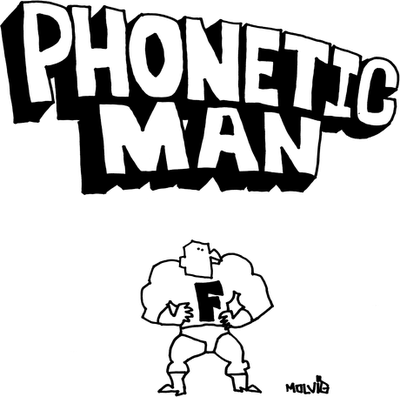 3
Also known as Comparative Philology or Historical Linguistics. It is a branch of linguistics that studies language change and language relationships.
Jacob Grimm (1785–1863), Franz Bopp (1791–1867), and August Schleicher (1821–1868) had reconstructed what appeared to be the Proto-Indo-European language
LINGUISTICS BACKGROUND
The word linguistics was firstly used in the middle of the 19th century to emphasize the difference between a newer approach to the study of a language that was then developing and the more traditional approach of philology.
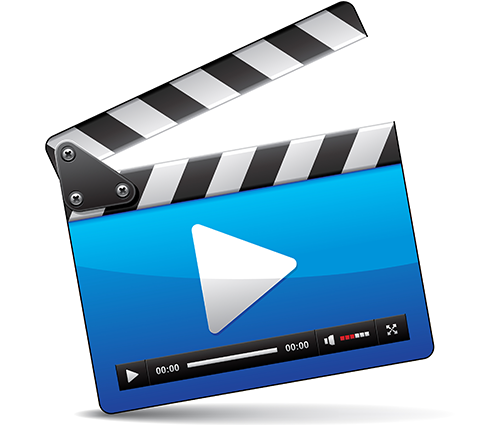 PHILOLOGY
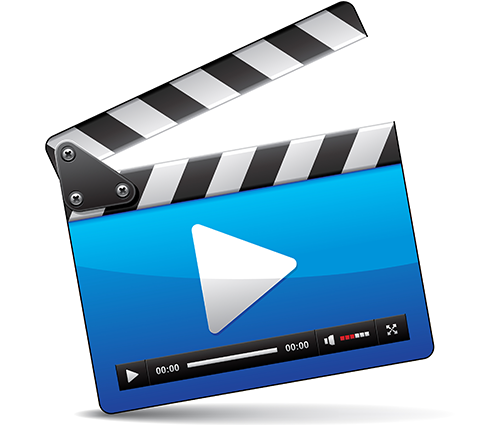 Originally known as Comparative
 Philology is a branch of Historical 
or Diachronic Linguistics that is
 concerned with comparing 
languages in order to establish 
their historical relatedness. 
This may be known as 
Comparative diachronic 
Linguistics as well
certainly studies, analyzes, and compares 
two  or more languages descriptively in 
order to find out similarities and 
differences among them during the
 language learning process
CONTRASTIVE or COMPARATIVE LINGUISTICS
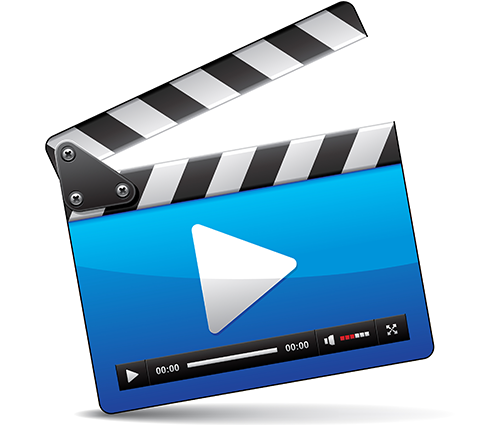 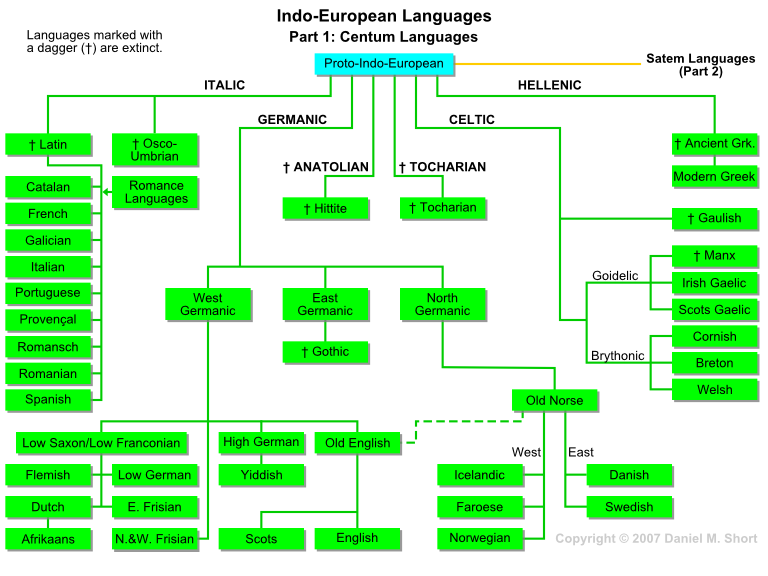 Some term remarks are needed
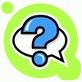 COMPARATIVE  LINGUISTICS
CONTRASTIVE LINGUISTICS
1.- Mandarin 
2.- Hindi 
3.- English 
4.- Arabian
5.- Spanish
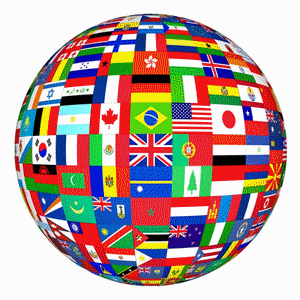 Language is an arbitrary structured  system  of utterances-sounds, 
gestures, signs, and movements, written symbols, morphemes, words and 
sentences  used for human communication
According to statistics, languages are classifies as follows:
There are languages which might have a considerable variation of their distinctive sounds. 
Language can contain from 2 to 25 vowels and from 5 to over 100 consonants
LANGUAGE
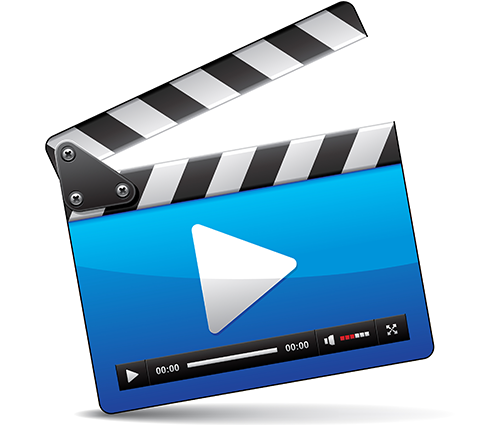 As of 2021, there are some 7,139 living individual languages in the world.
Number of native speakers
Hindi
/ Urdu
Summer Institute for Linguistics
English
Bengali
Arabic
Russian
German
French
Chinese
Spanish
Mandarin
Portuguese
Secondary Speakers
SIL
Hindi / Urdu
2
NUMBERS OF COUNTRIES THAT USE LANGUAGE
Japanese
1
Mandarin
5
English
115
French
35
Arabic
24
Spanish
20
Russian
16
German
9
Bengali
1
Portuguese
5
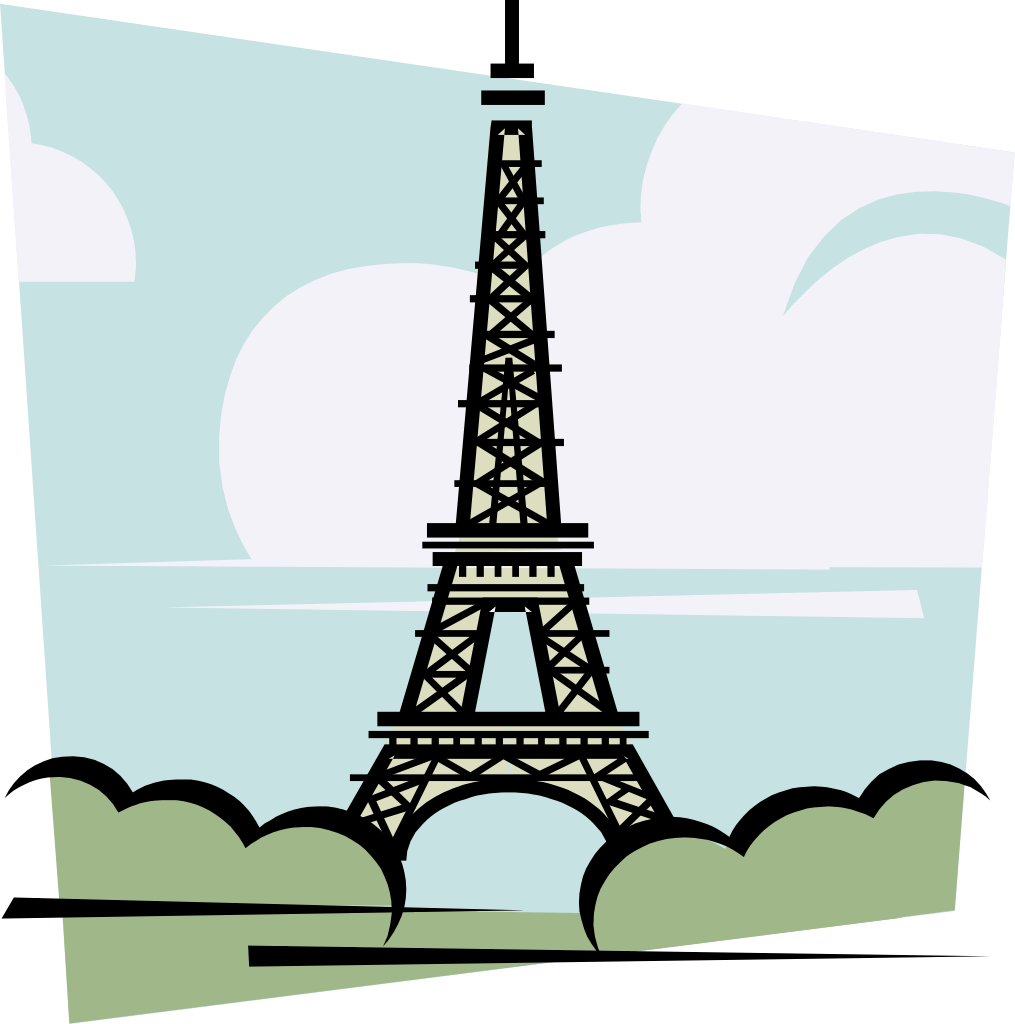 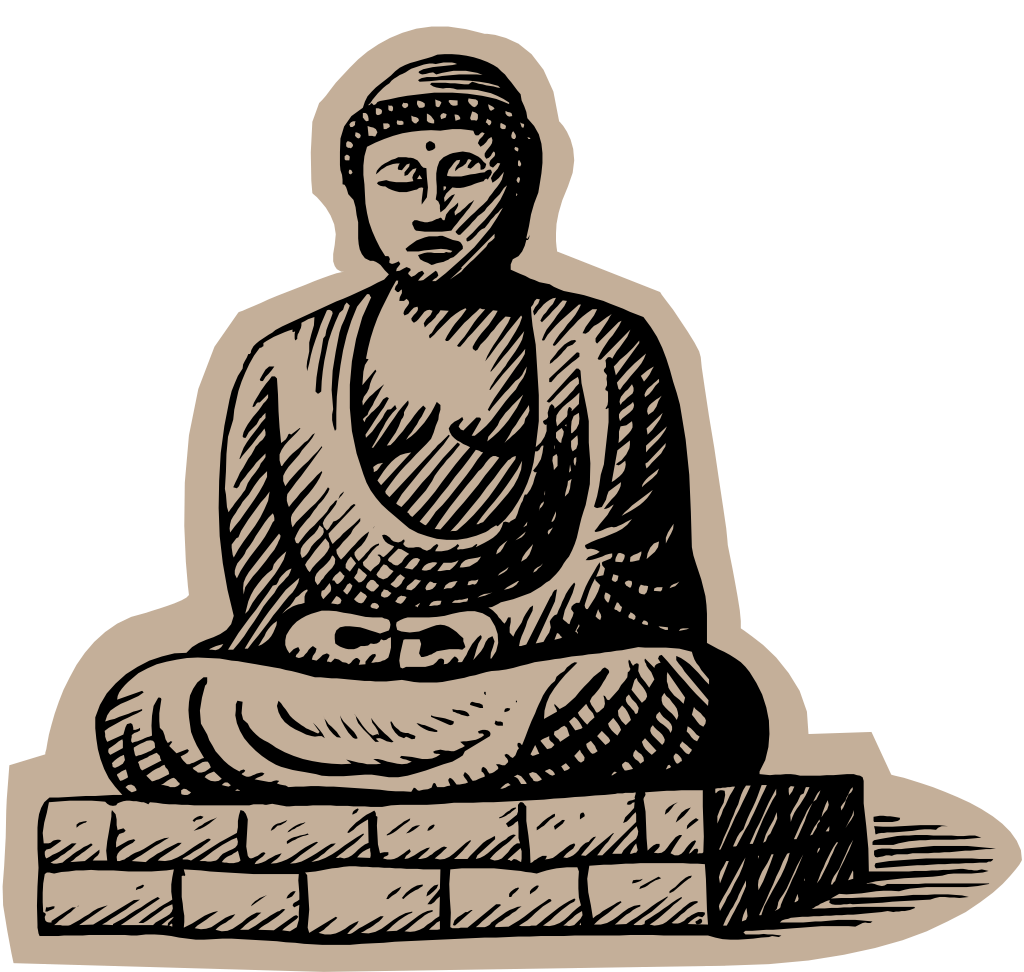 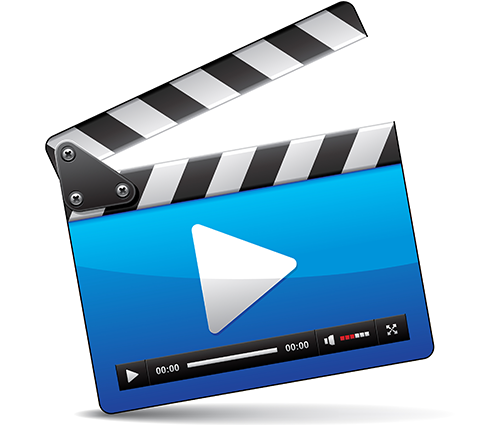 COMPARATIVE AND CONTRASTIVE LINGUISTICS
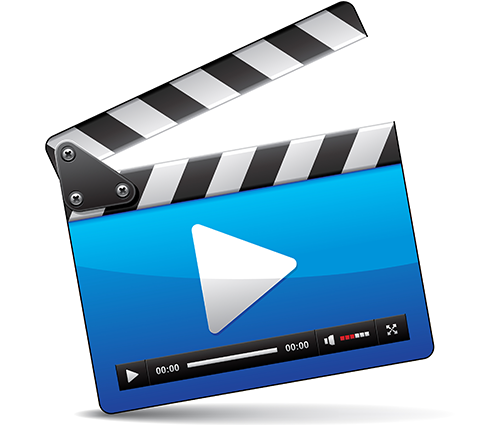 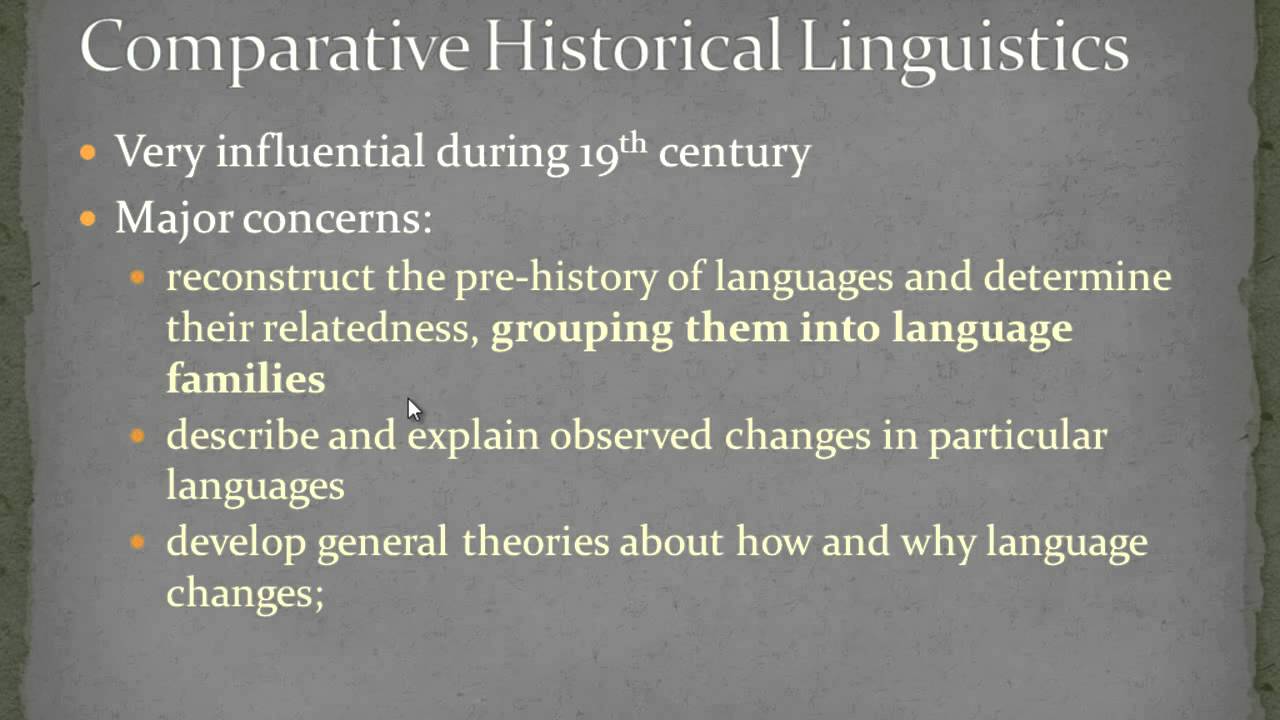 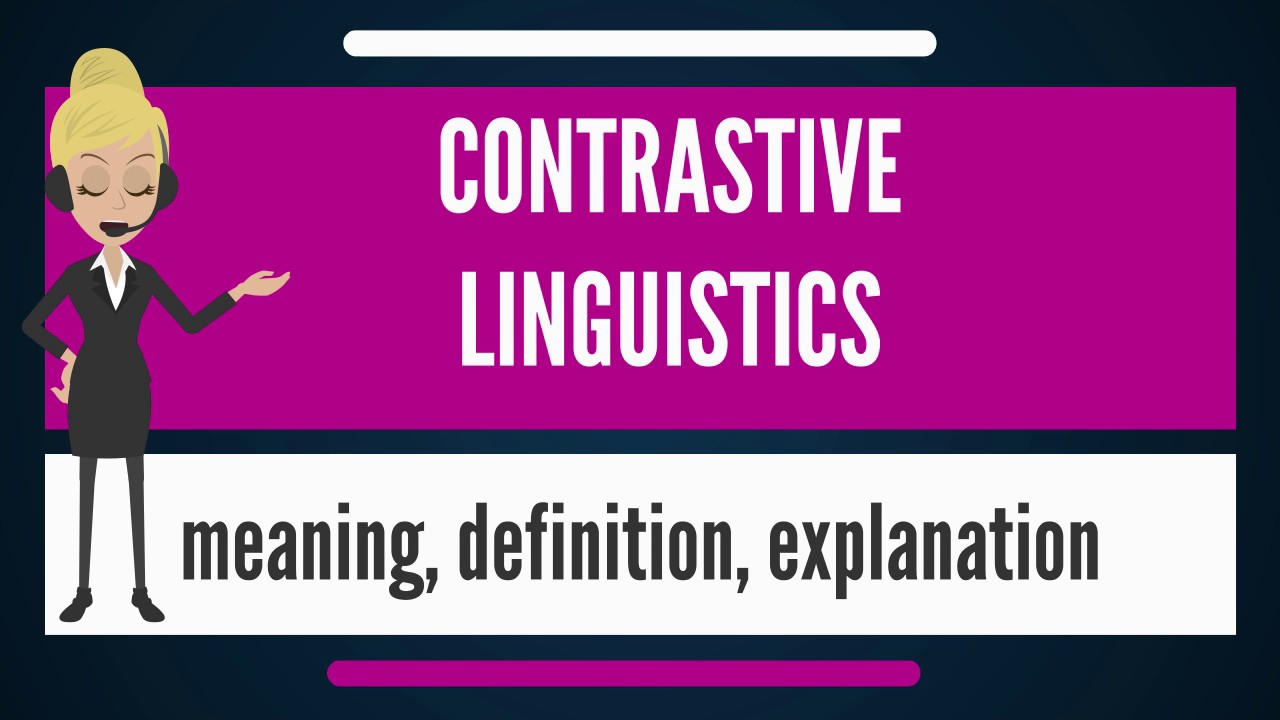 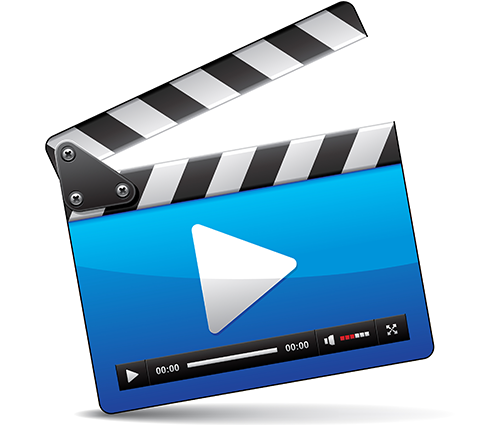 CONTRASTIVE ANALYSIS METHOD
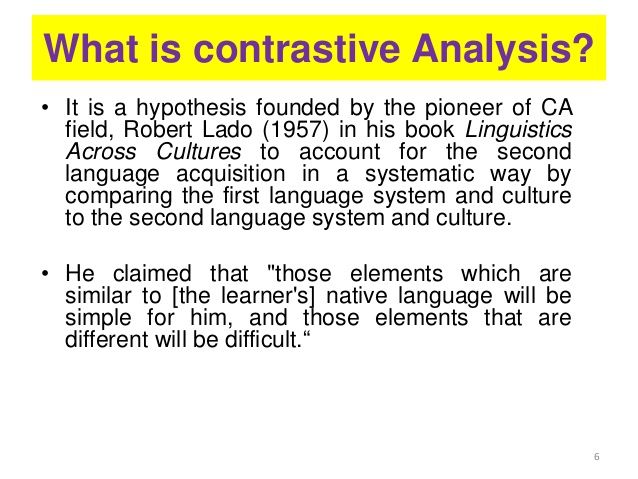